Benvenuti in Italy
Nensy, Ilenia, Steffy, Angela and Noa
travelling
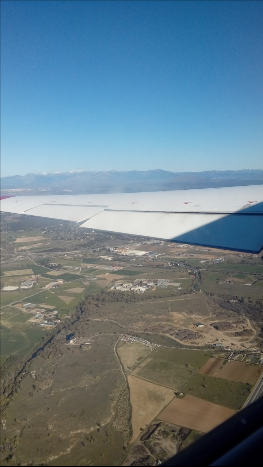 jesi
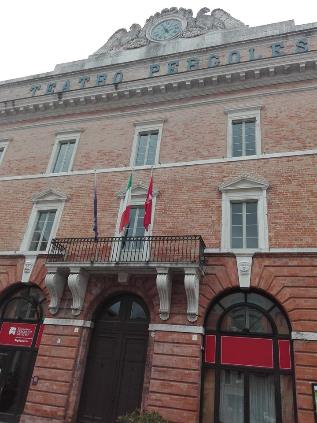 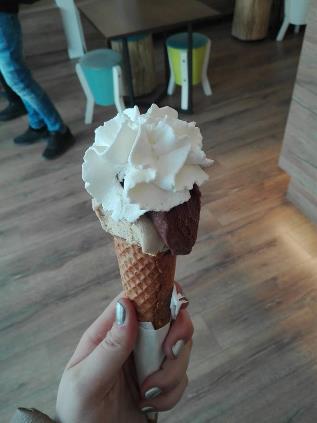 We went to paradise
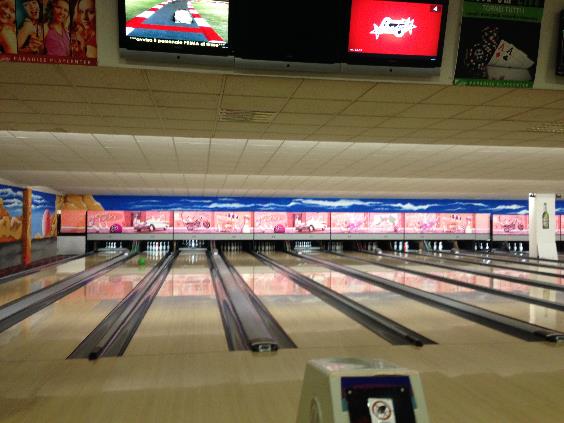 GROTTE DI FRASASSI
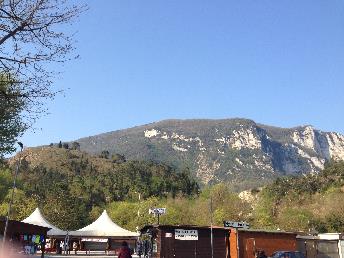 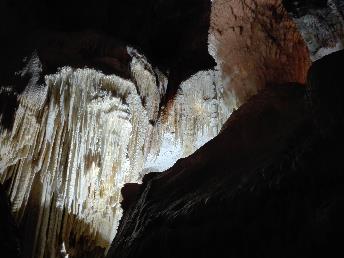 Back in time
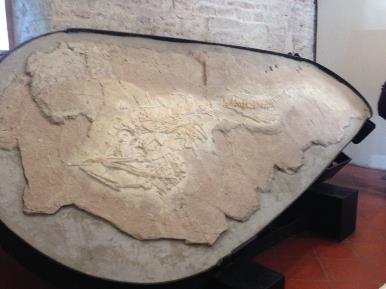 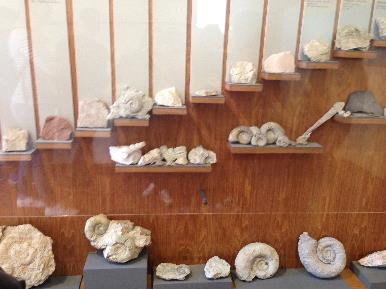 Our little break
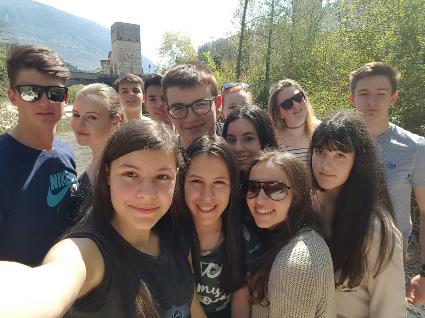 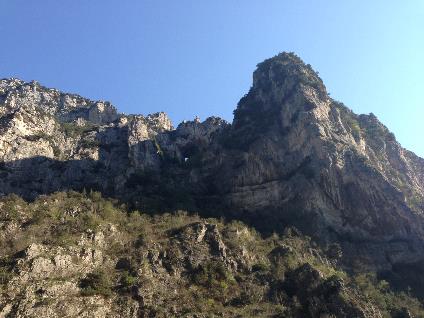 Nice museum
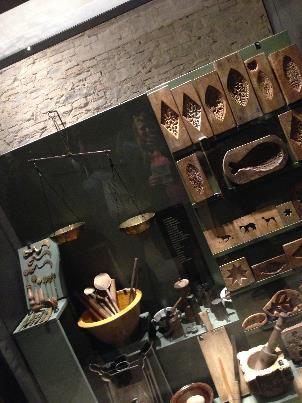 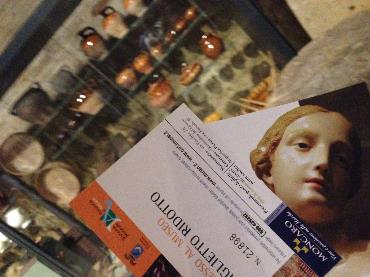 Lets work!
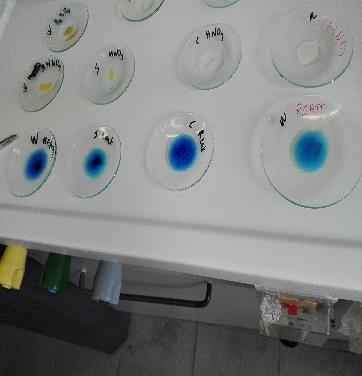 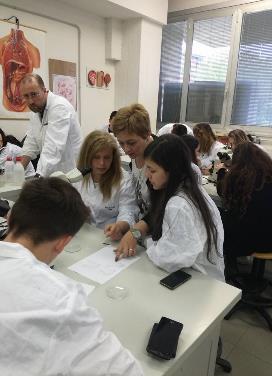 Lovely textile
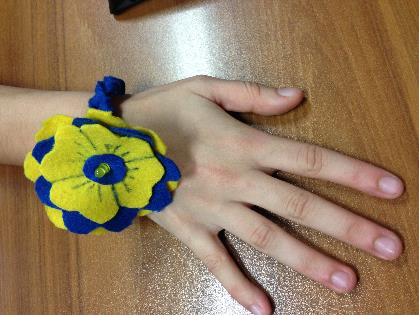 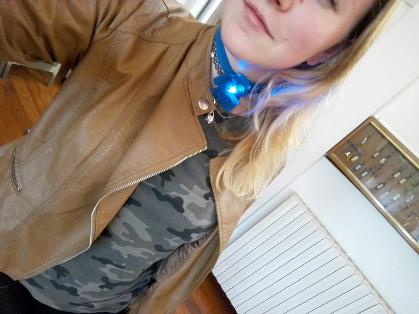 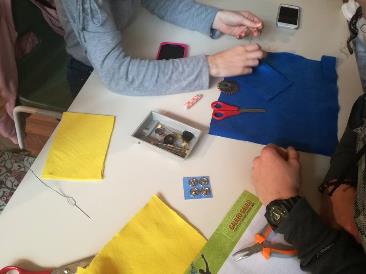 Lets go to the beach!
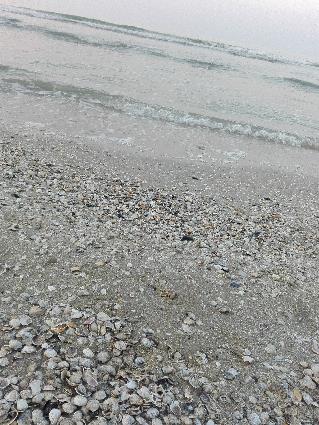 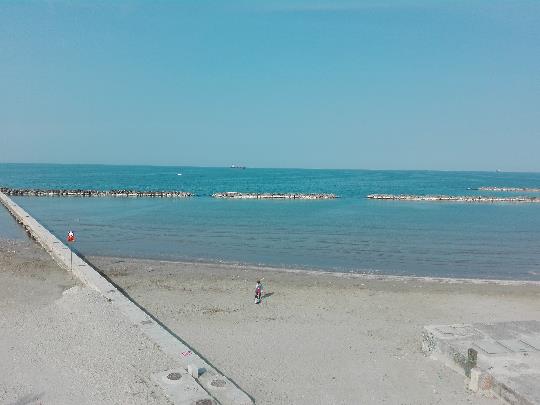 senigallia
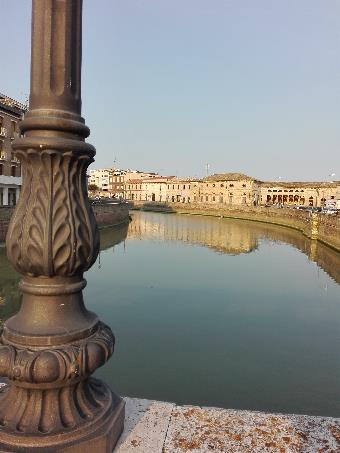 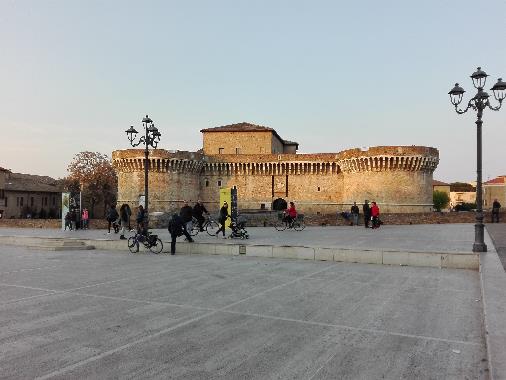 Visiting ancona
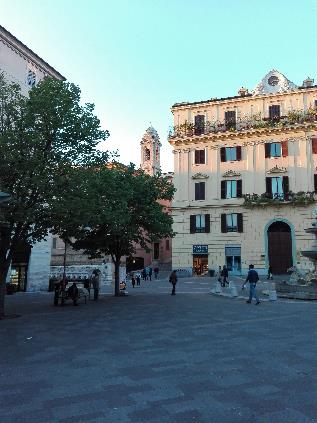 That’s how we work!
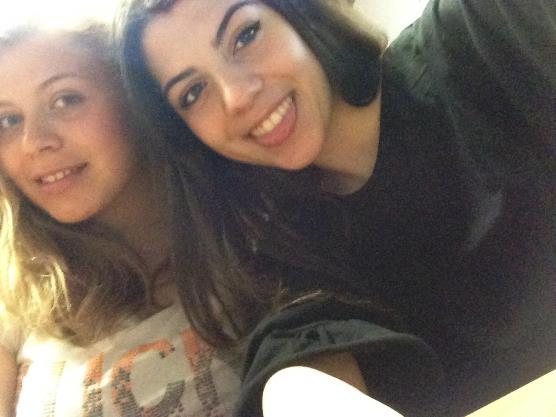 What shall we eat today?
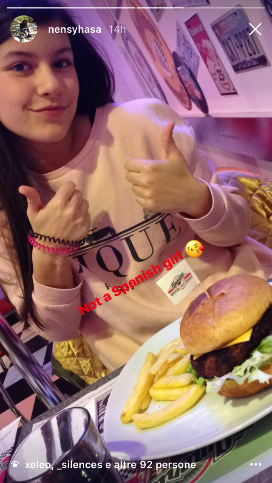 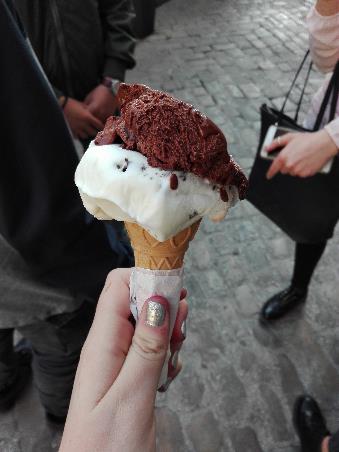 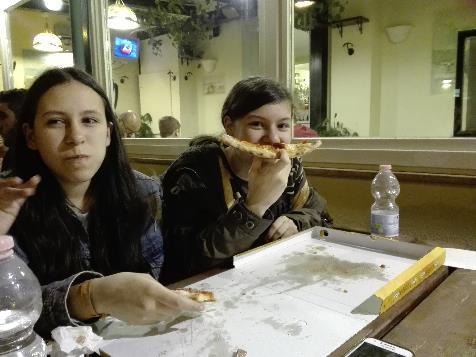 Language lessons
Prego
Ciao
Carino
Grazie
Buongiorno
Allora
Bello
Quanto costa?
Funny moments
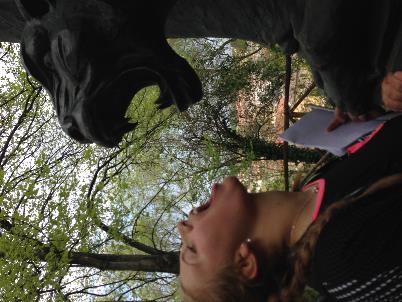 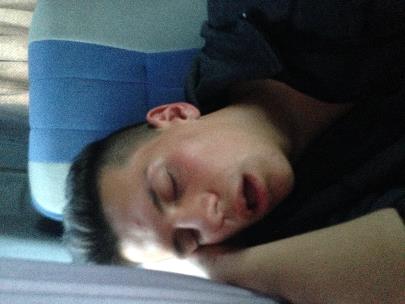 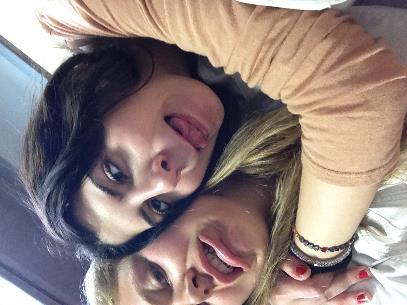 Funny moments pt.2
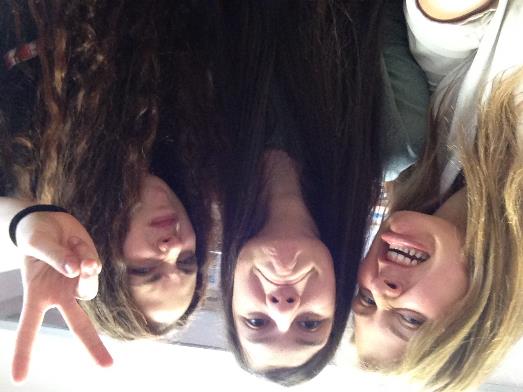 Bathroom moments
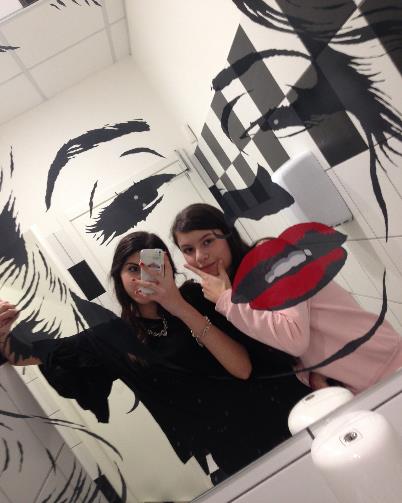 See you soon!